System Analysis Design
Chapter 3
Information Gathering
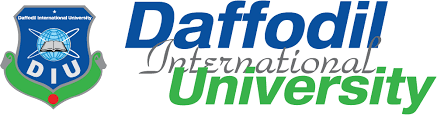 Learning Goals
Strategy to gather information for computerization.
Various sources of information.
Methods of searching for information.
Interviewing techniques to gather information from  line managers to top management.
Methods of consensus for formulating requirements.
Information Gathering Strategies
Identify Information Sources.
Evolve a method of obtaining information from  the identified sources.
Use Information flow model of organization.
Information Sources
Users of System.
Forms and Documents used in the organization.
Procedure manuals, rule books etc.
Reports used by the organization
Existing computer programs(If Any).
Continue…
Interviews are very important.
Use organization chart.
Understand the importance of the people who  operate the system-Clerks,Line managers.
Gather information from Middle level persons who  have lot of experience
Gather both qualitative and quantitative  information & Observe how the organization works.
Information Gathering Tools
Review of Literature, Procedures and Forms.
On Site Observation. 
Interviews and Questionnaires.
Review of Literature, Procedures and Forms
Who uses the forms? 
How important are they to the user? 
Do the forms include all the necessary information? 
What items should be added or deleted? 
How many departments receive the existing forms? Why? 
How readable and easy to follow in the form? 
How does the information in the form help other users make better decisions?
On Site Observation
What kind of system is it? What does it do? 
Who runs the system? Who are the important people in it? 
What is the history of the system? How did it get to its present stage of development? 
What kind of system is it in comparison with other systems in the organization? 
Is it a fast paced or slow system to external crises?
Problems in On Site Observation
Intruding into the user’s area often results in adverse reactions by the staff, therefore adequate preparation and training are important. 
Attitudes and motivations cannot be readily observed.
Observations are subject to error due to the observer’s misinterpretation. 
Unproductive, long hours are often spent in an attempt to observe specific one time activities or events.
Interviews
It is a face to face interpersonal role situation,  in which a person called the interviewer,  asks questions to another person,  designed to gather information about a problem. 
Advantages of Interview:
It is a superior technique used for exploring areas. 
It offers better opportunity to evaluate the validity of the information gathered. 
The interviewer can observe not only what they say and how they say. 
It is an effective technique for eliciting information about complex subjects. 
Many people enjoy being interviewed, regardless of the subject.
Interviews
Drawbacks of Interview: 
long preparation time
Planning an Interview
Make a list of people to be interviewed and in what order
Plan and note down a list of questions to be asked
Plan several interviews with same person-mainly to  clarify doubts
Interview groups as appropriate
Interviewing Technique
Make appointment.
Assign time.
Read background material.
State purpose of interview.
Be punctual and pay attention to what user says.
Continue…
Obtain both quantitative and qualitative Information
Discriminate between essential and appropriate requirements
State what you understand and get it confirmed
Do not extend interview
Summarize information gathered and get it checked by the  interviewee
Use of Questionnaires
Questionnaires useful for statistical data collection
Useful when large number of persons have to respond
Make questionnaires short
Design questionnaires	by enumerating objectives and  data needed to meet the objectives
Several follow-ups/personal interviews may be required to  get questionnaires back from respondents
Advantages of Questionnaires
It is economical and requires less skills to administer than the interview. 
A questionnaire can be administered to large number of individuals simultaneously 
Questionnaires ensure uniformity of questions 
In a questionnaire respondents give opinion without fear 
Respondents have time to think the questions over and do calculations to provide more accurate data
Types of Interviews and Questionnaires
The Unstructured Alternative

The Structured Alternative
The Unstructured Alternative
It is a relatively nondirective information gathering technique. 
It allows respondents to answer questions freely in their own words. 
The responses are spontaneous rather than forced. 
System analyst should encourage the respondent to talk freely
The Structured Alternative
The questions are presented with exactly the same wording and in the same order 
Questions may be either closed or open ended. 
An open ended question requires no response direction or specific response
Closed Questions
Closed questions are those in which the responses are presented as a set of alternatives. There are five major varieties: 
Fill in the blanks: 
Dichotomous (yes/no type) questions: 
Ranking scales questions 
Multiple choice questions 
Rating scales questions
Information Gathering other Methods
Existing system(If any)
Systems in similar organization
Observe workflow in workplace
Case repository in own organization